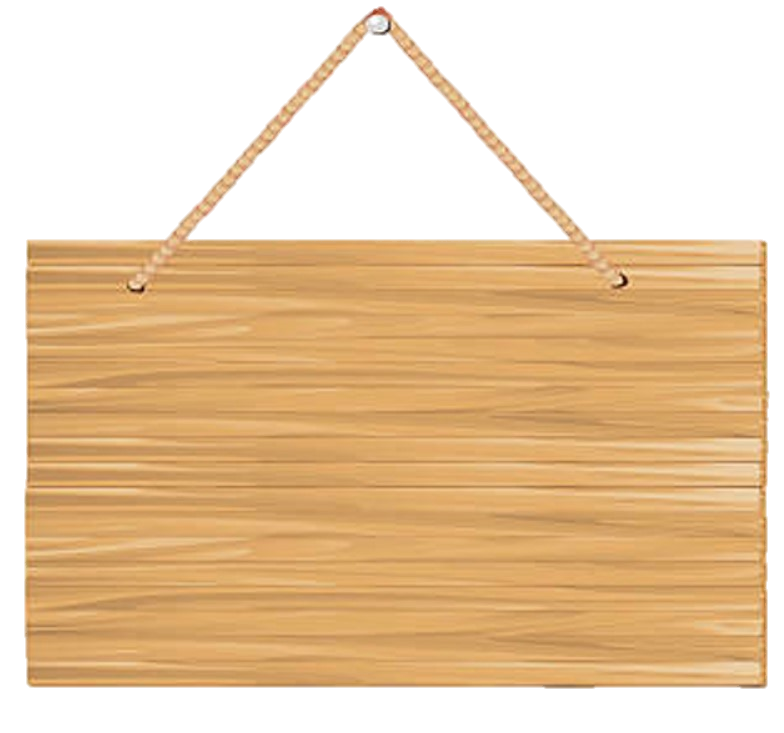 KHỈ CON 
QUA SÔNG
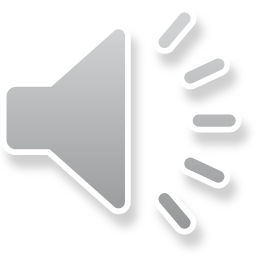 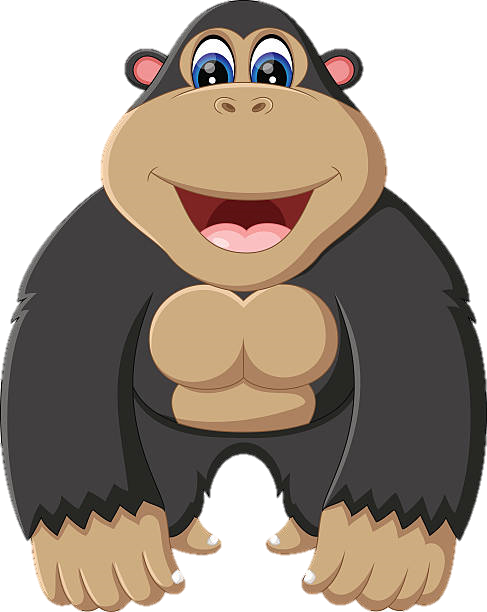 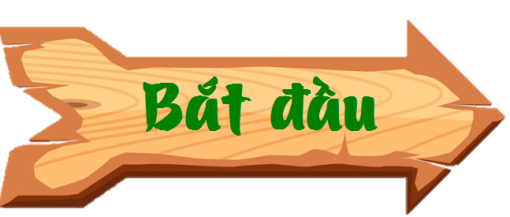 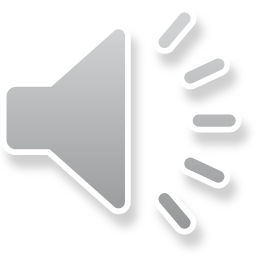 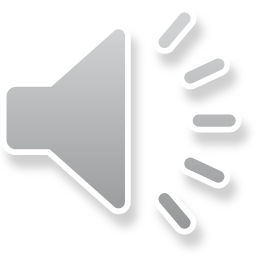 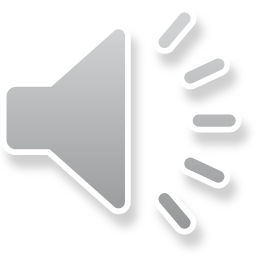 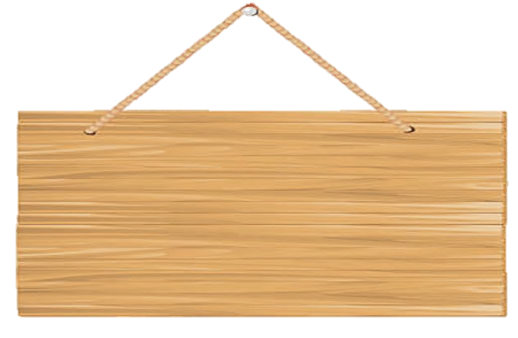 Câu 1: Nhà Trần được thành lập năm nào?
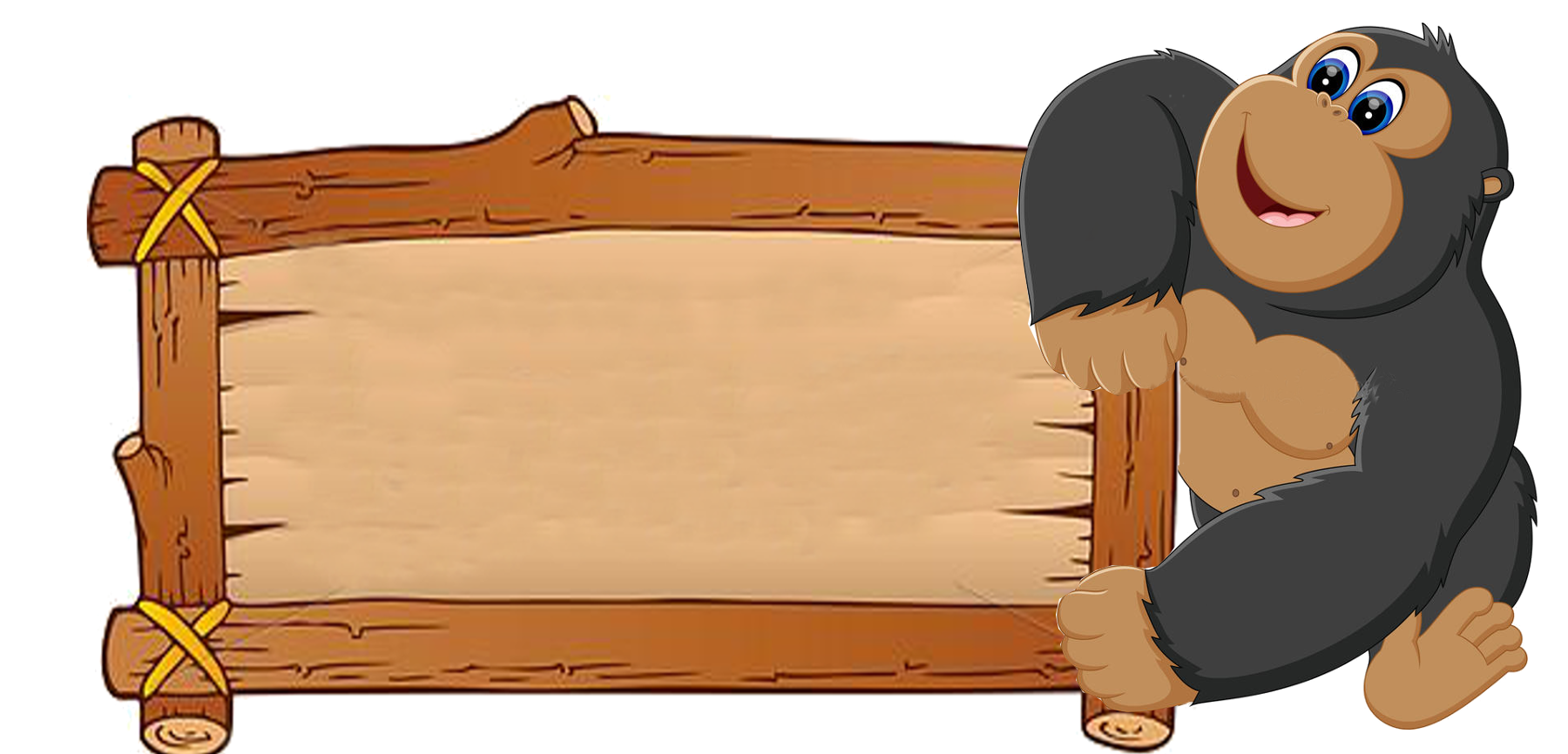 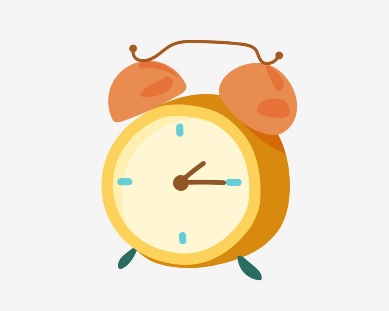 0
10
9
8
7
6
5
4
3
2
1
A. Đầu năm 1266.
B. Giữa năm 1266
C. Cuối năm 1266
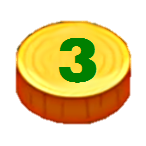 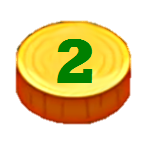 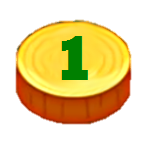 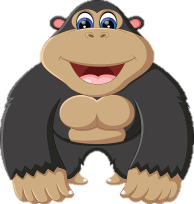 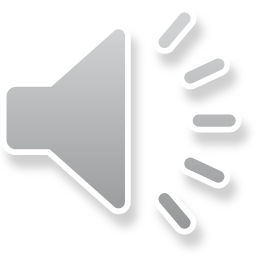 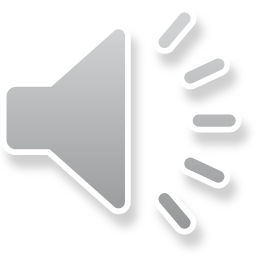 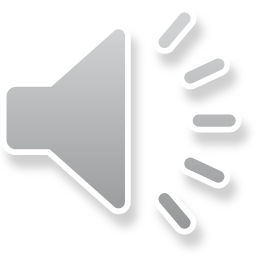 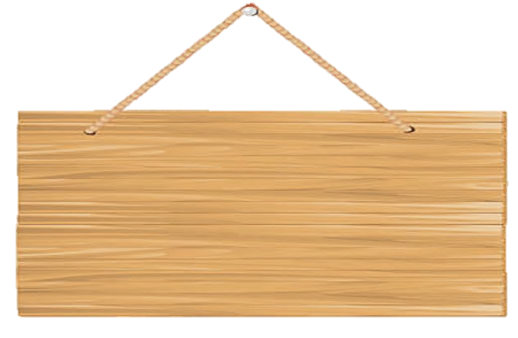 Câu 2: Nhà Trần đã lập ra “Hà đê sứ” để làm gì ?
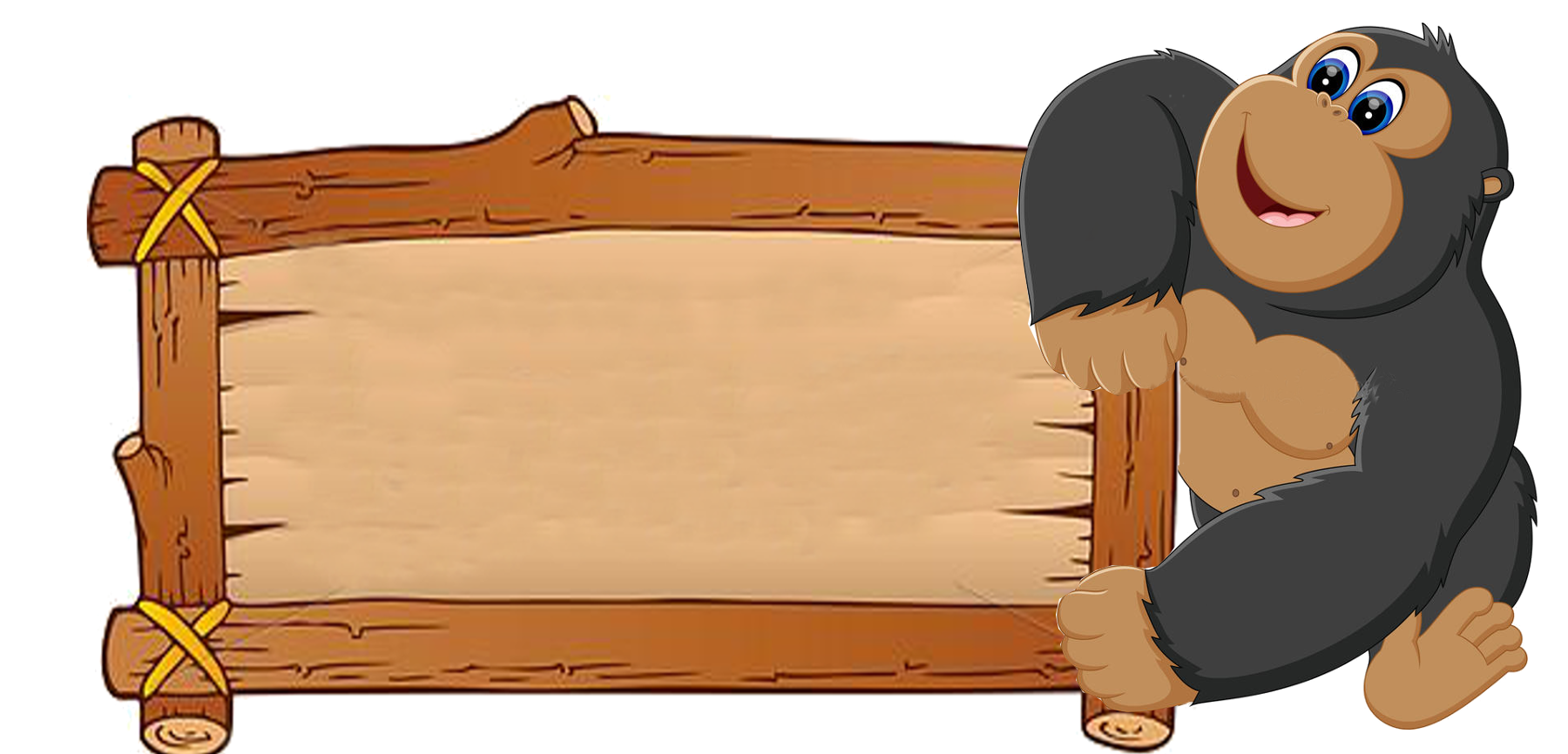 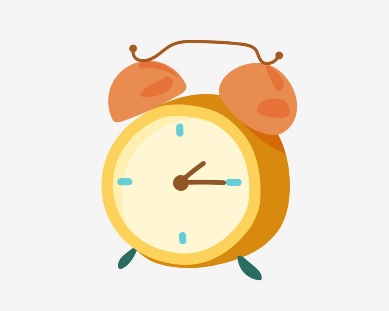 5
4
3
2
6
1
9
8
7
0
10
A. Để trống lũ lụt
B. Để trống hạn hán
C. Để trông coi việc đắp đê và bảo vệ đê điều
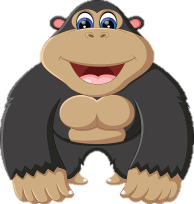 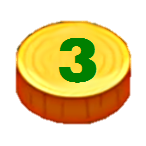 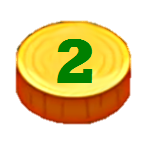 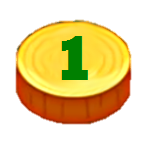 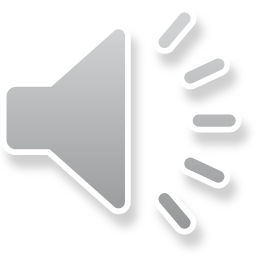 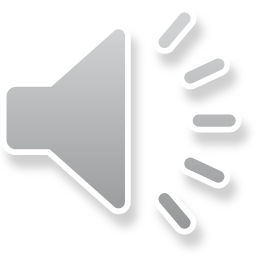 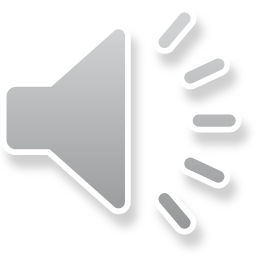 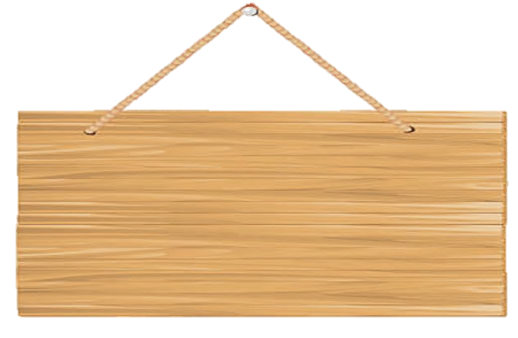 Câu 3: Nhà Trần đã thu được kết quả gì trong việc đắp đê ?
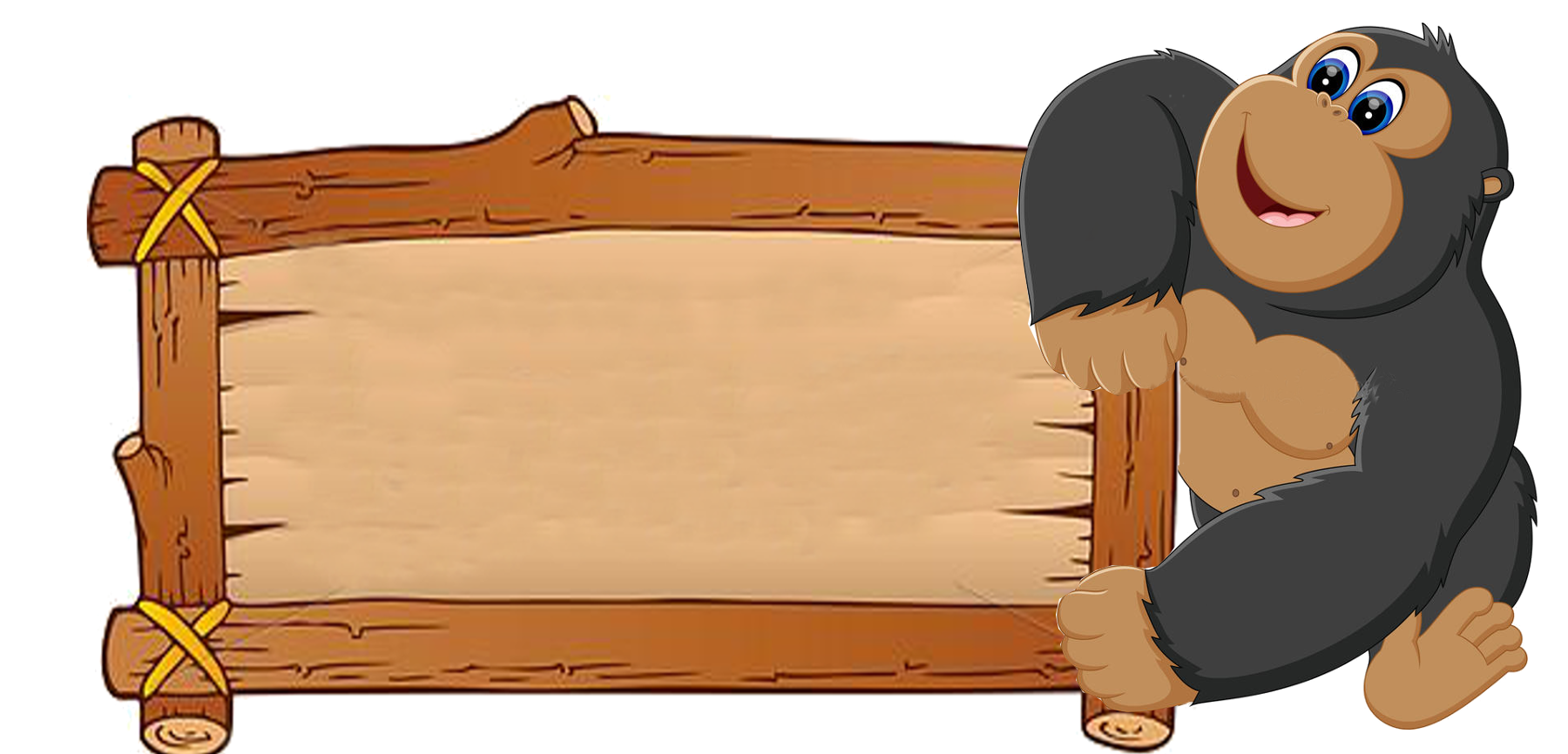 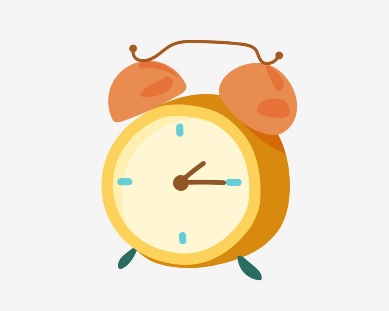 10
9
8
7
6
5
4
3
2
1
0
A. Nền kinh tế nông nghiệp được phát triển, đời sống nhân dân được ấm no
B. Nền kinh tế công nghiệp được phát triển, đời sống nhân dân được ấm no
C. Ngành nuôi trồng thủy sản phát triển, đời sống nhân dân ấm no
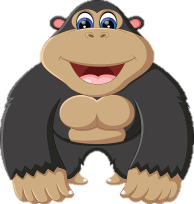 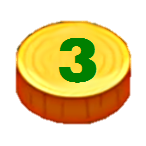 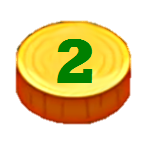 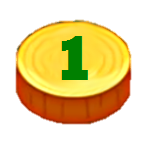 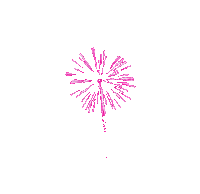 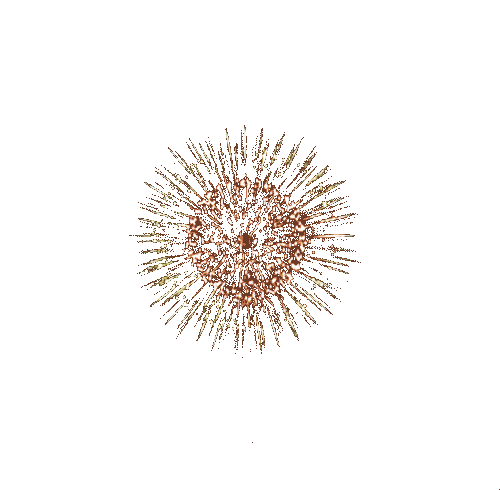 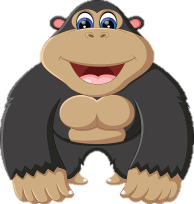 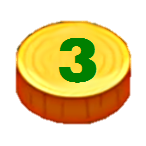 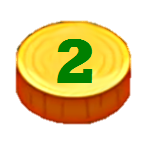 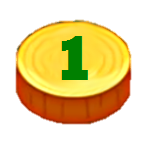 CHÚC MỪNG
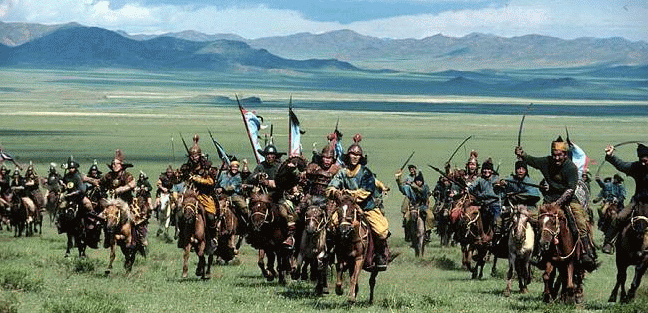 QUÂN MÔNG CỔ
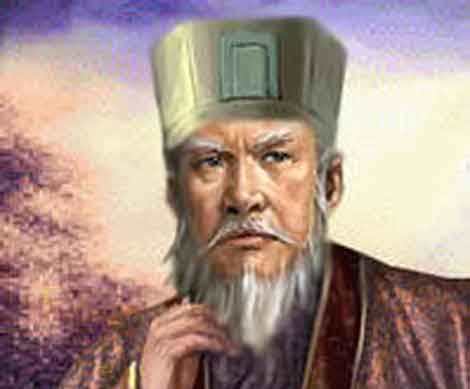 TRẦN THỦ ĐỘ (1194-1264)
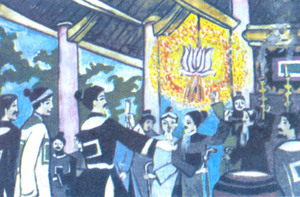 Cảnh các bô lão trong Hội nghị Diên Hồng ( tranh vẽ)
Video trích bài Hịch Tướng Sĩ
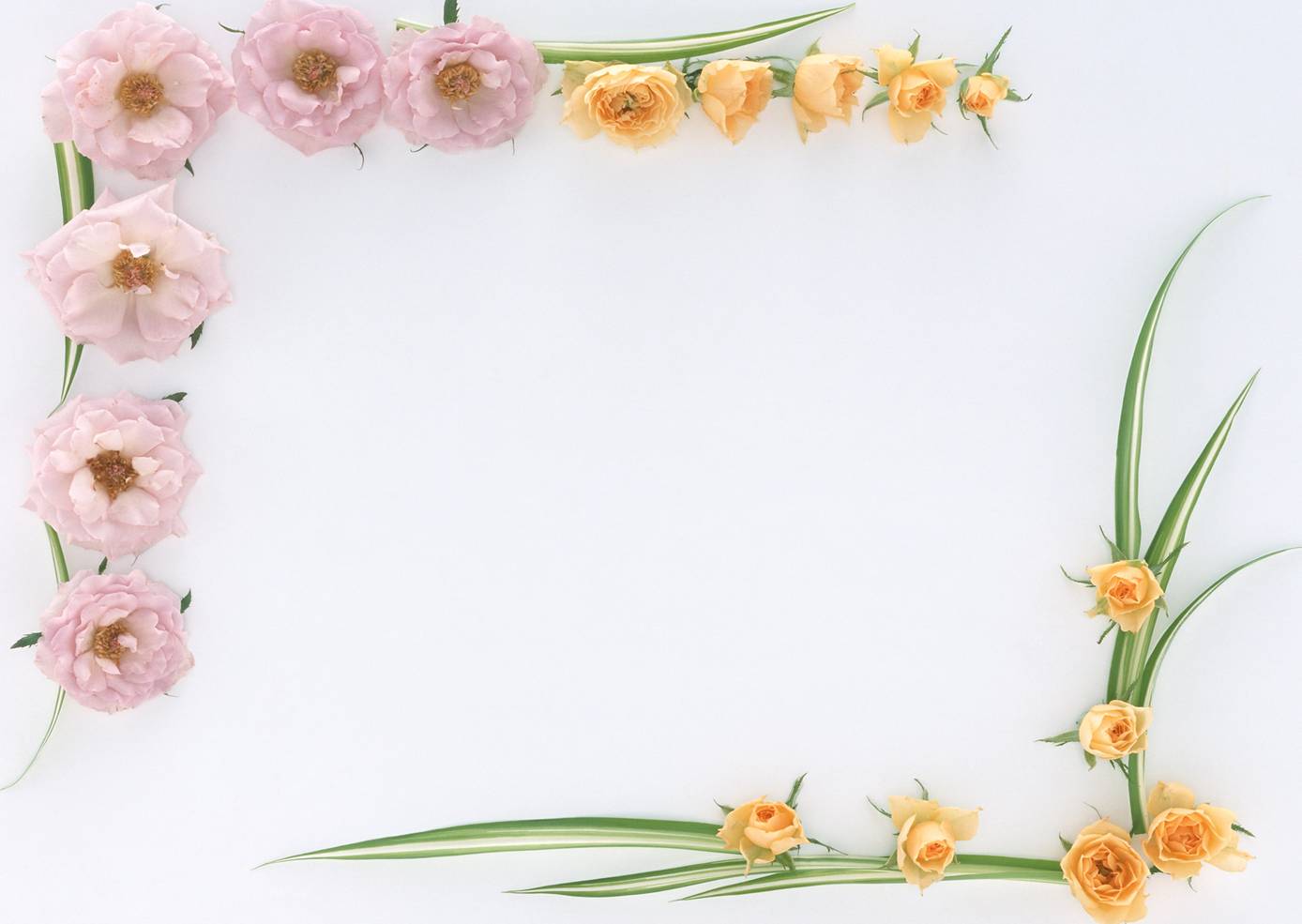 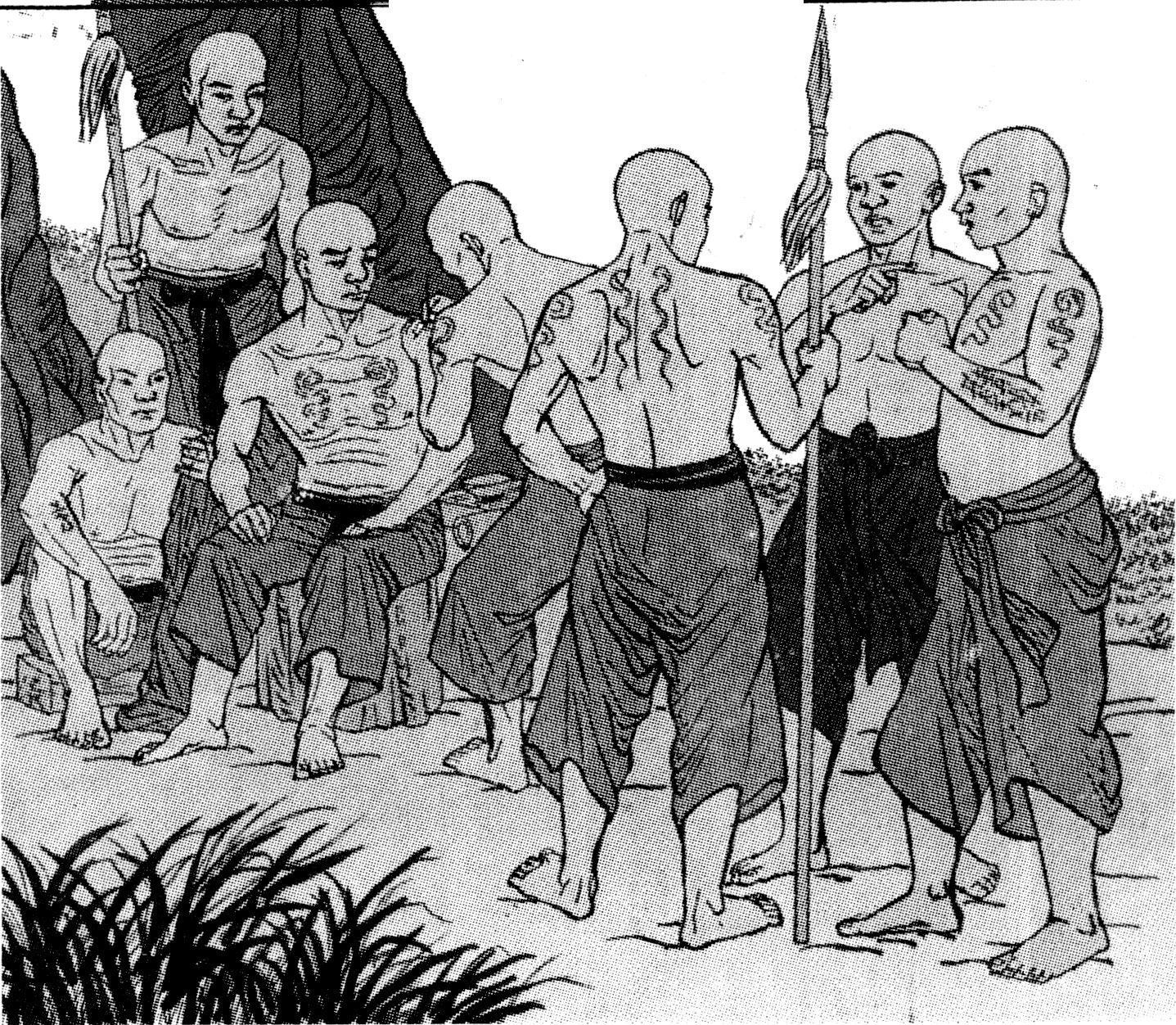 LỜI THỀ “ SÁT THÁT ”
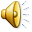 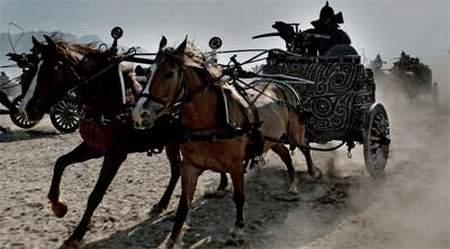 Lần thứ nhất:  Chúng cắm cổ rút chạy.
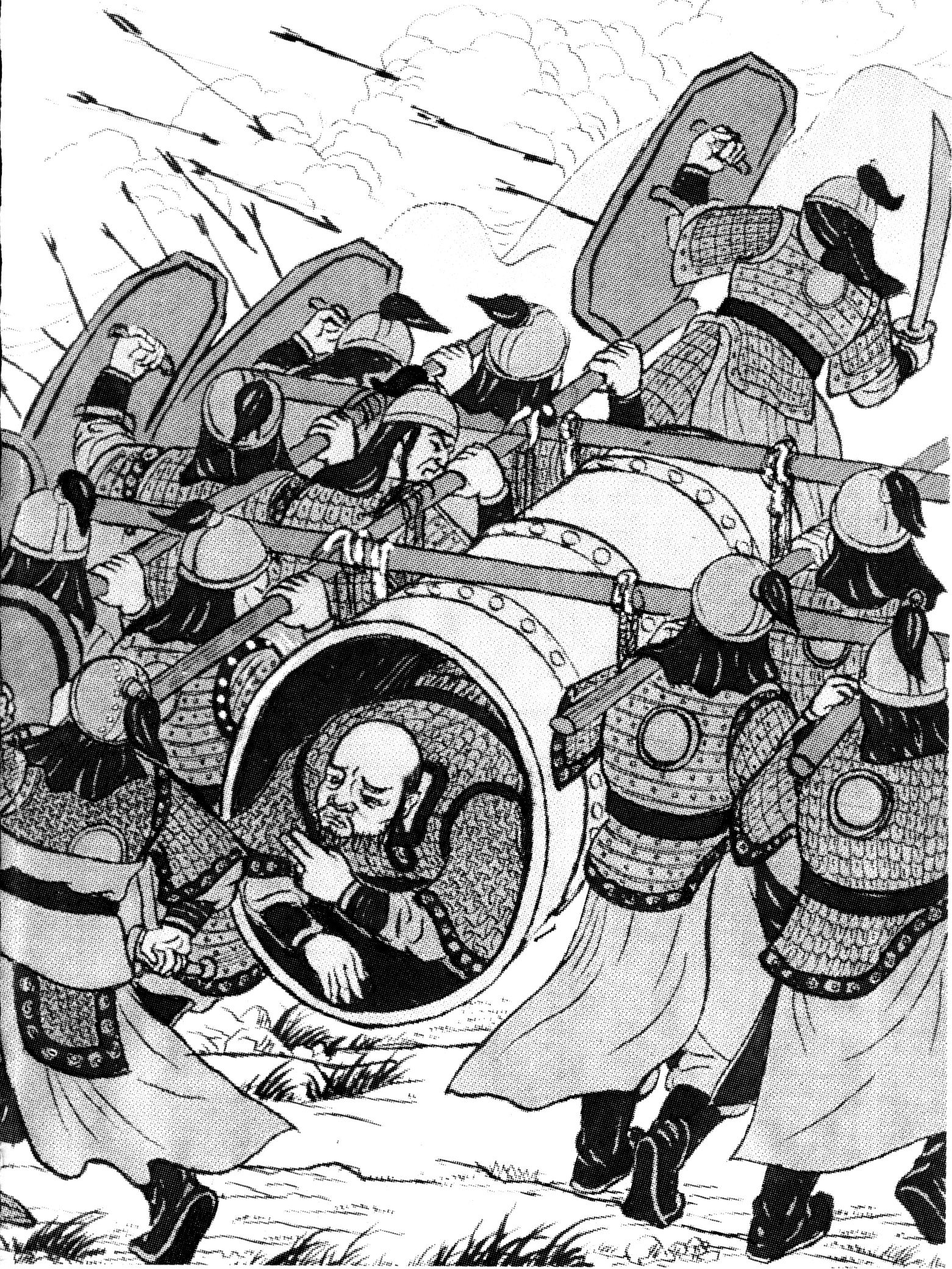 Lần thứ hai: Bị truy đuổi, tướng giặc là Thoát Hoan phải chui vào ống đồng để thoát thân tránh tên độc của quân ta.
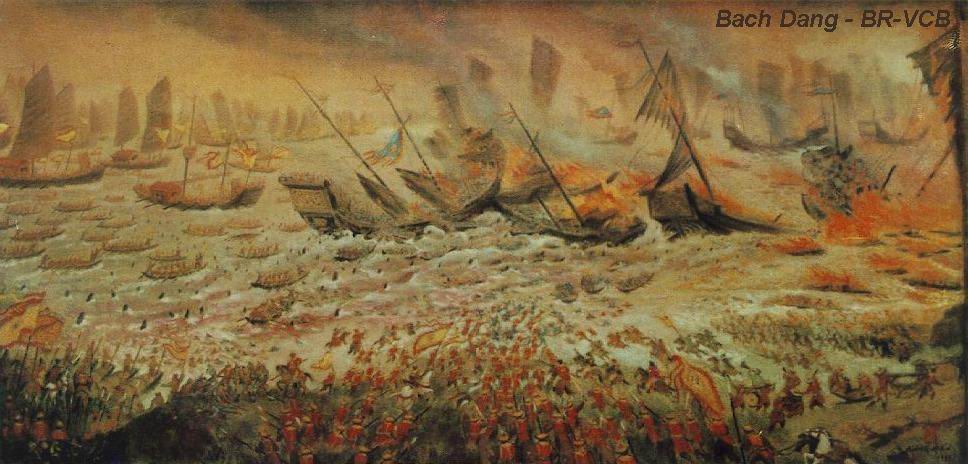 Lần thứ ba: Dùng kế cắm cọc gỗ trên sông Bạch Đằng, chặn đường rút lui của giặc.
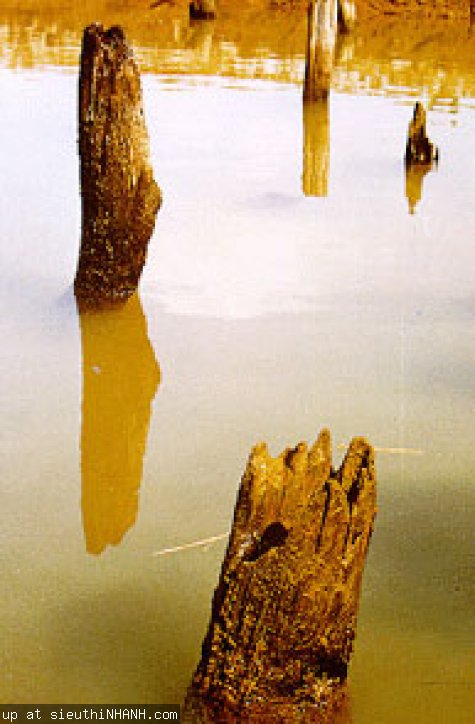 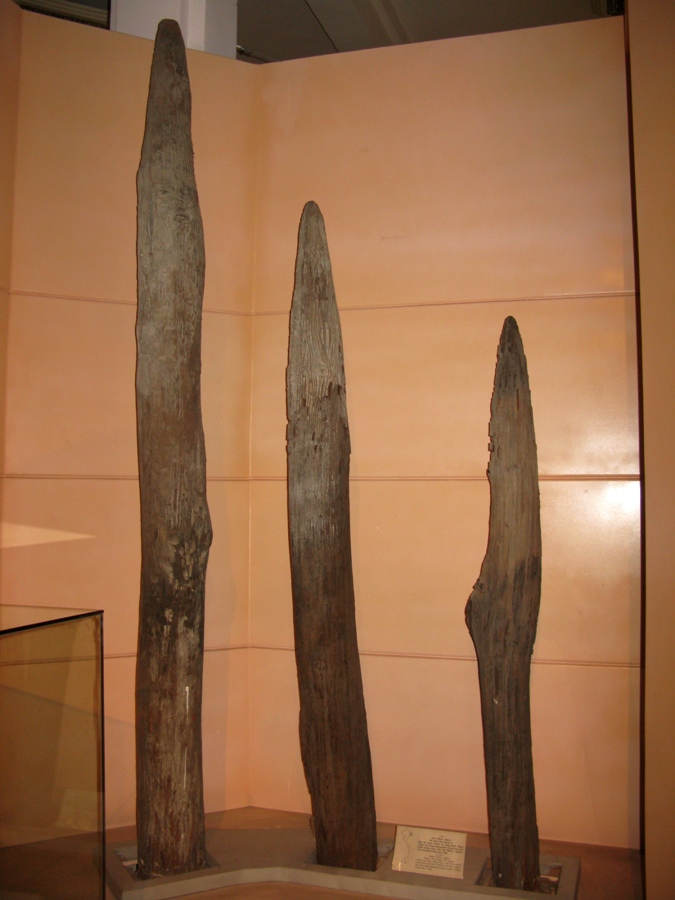 Cọc gỗ được cắm ở sông Bạch Đằng (trưng bày ở viện bảo tàng lịch sử)
Cọc gỗ được cắm ở sông Bạch Đằng
Trần Hưng Đạo(Trần Quốc Tuấn)  là một đại danh tướng của dân tộc .Ông sinh năm 1228 mất năm 1300 . Ông được phong tước Vương, tên Hưng Đạo nên dân ta thường kính cẩn gọi là Hưng Đạo Vương.
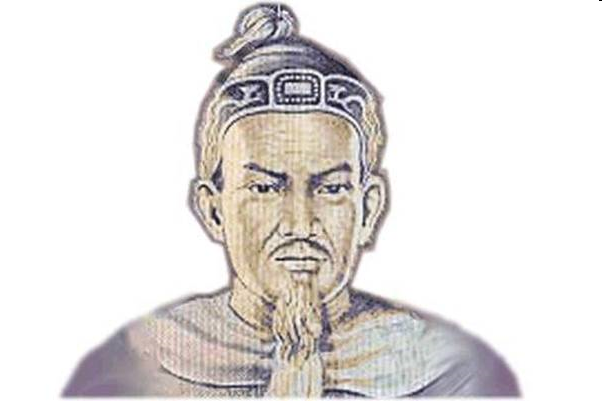 “Dẫu cho trăm thân này 
phơi ngoài nội cỏ, nghìn xác này
gói trong da ngựa, ta cũng vui lòng…”
                             (Trần Hưng Đạo)
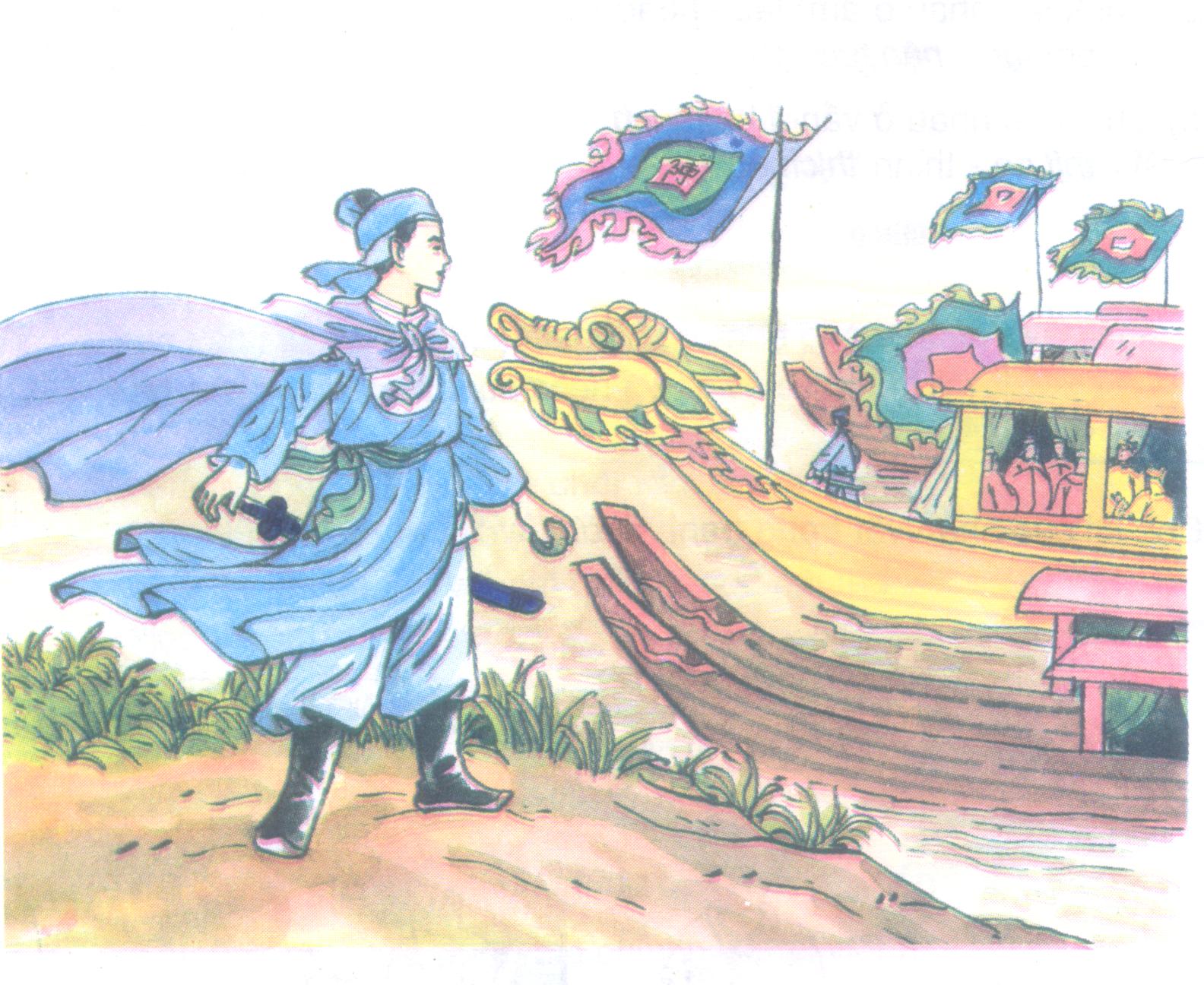 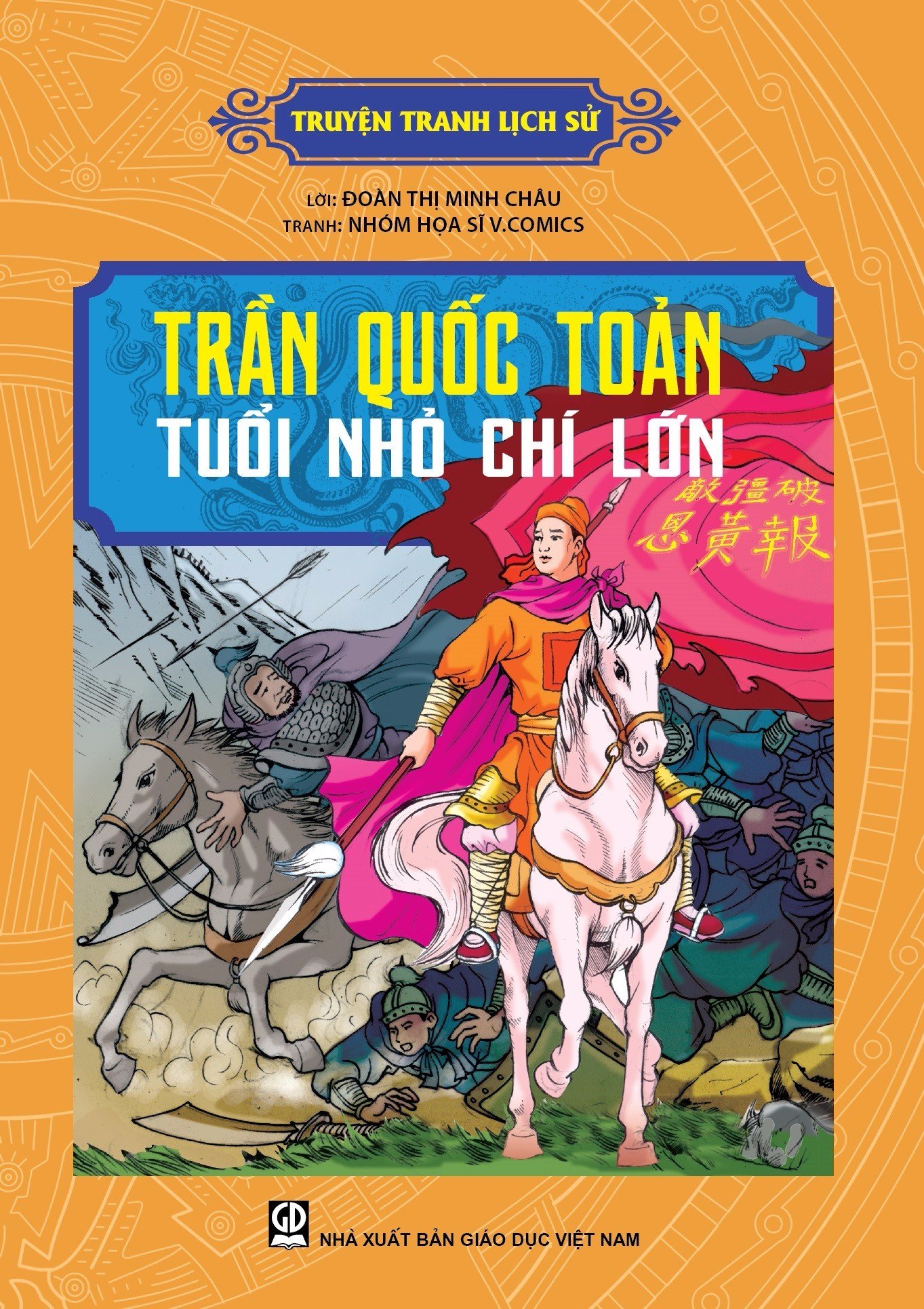 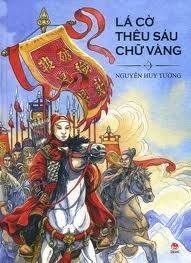 Quân Mông – Nguyên sang xâm lược nước ta ba lần. Cả ba lần vua tôi, quân dân nhà Trần đều đồng lòng, mưu trí đánh thắng quân xâm lược.
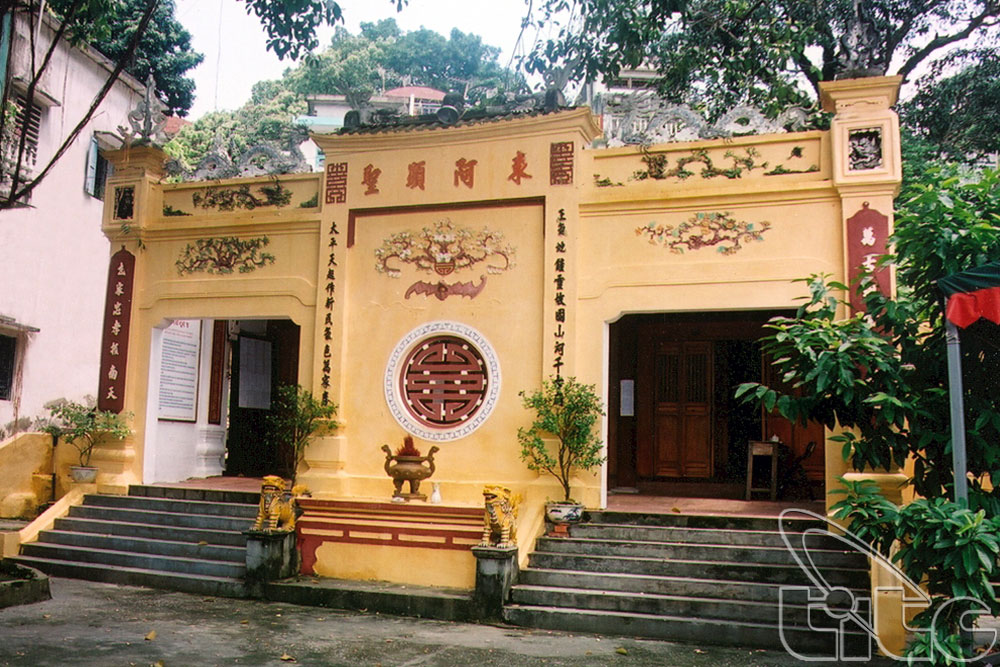 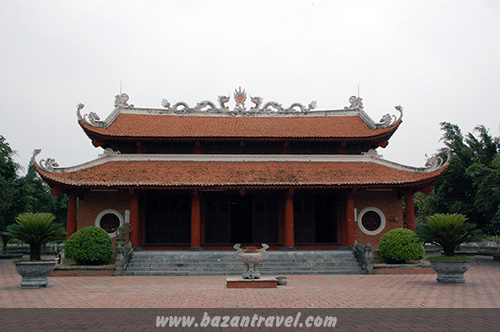 ĐỀN ĐỨC ÔNG
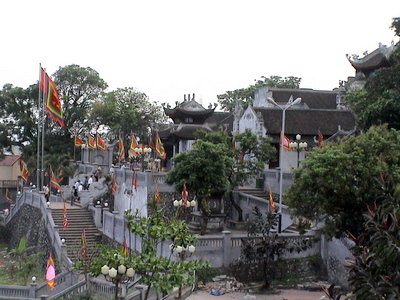 ĐỀN AN SINH
ĐỀN CỬA ÔNG
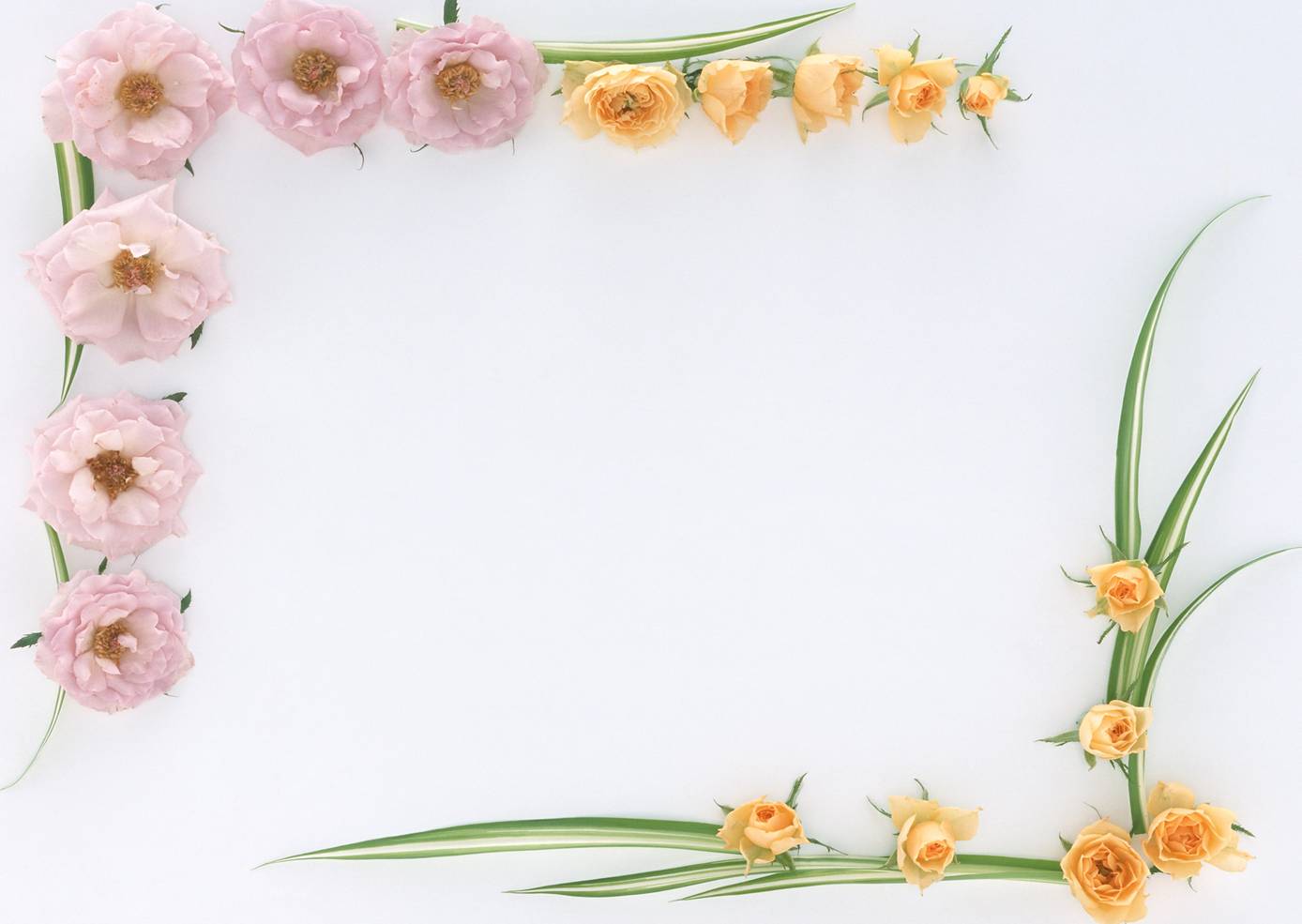 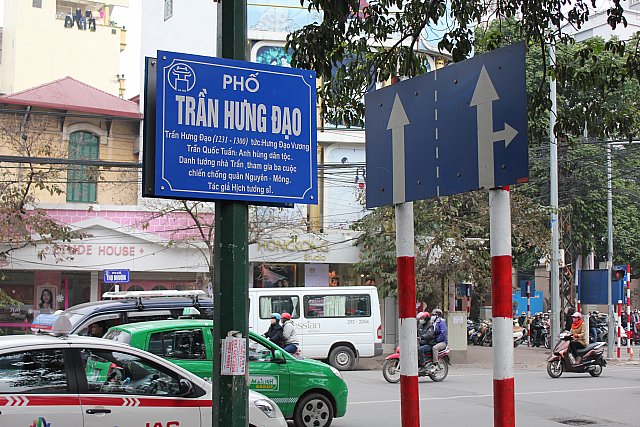 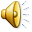 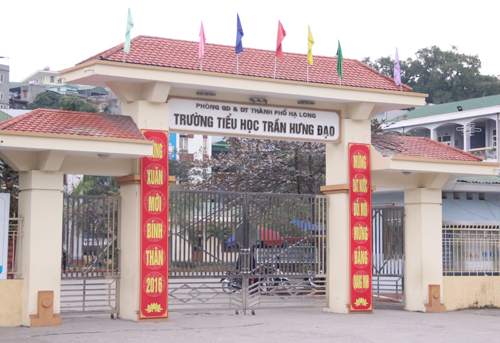 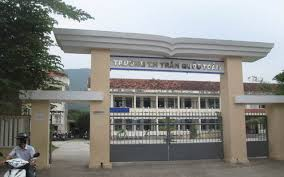